Upper Galilee (elevations up to 3,000 ft)
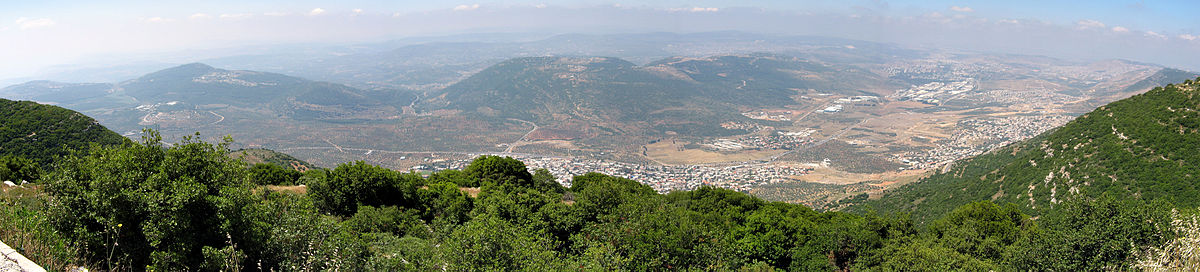 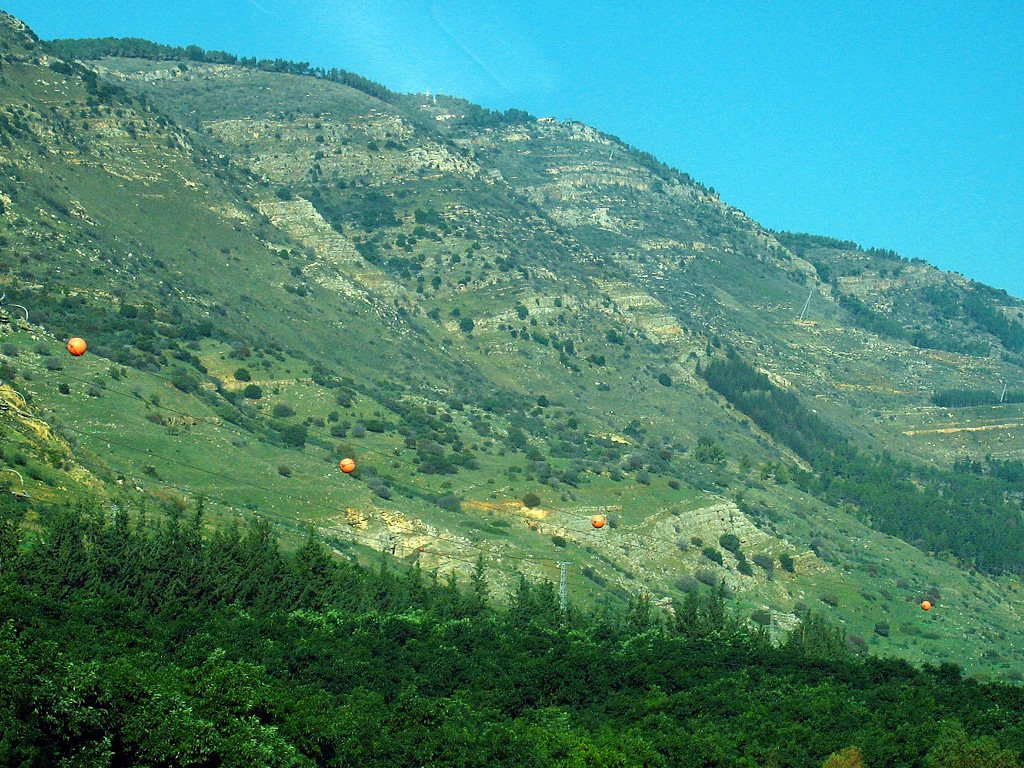 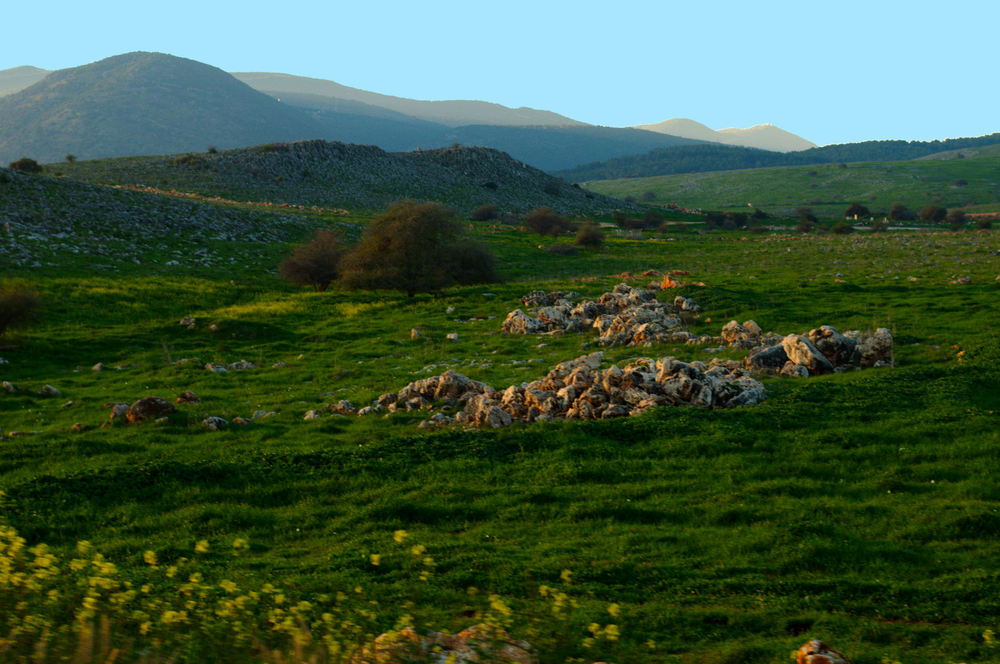 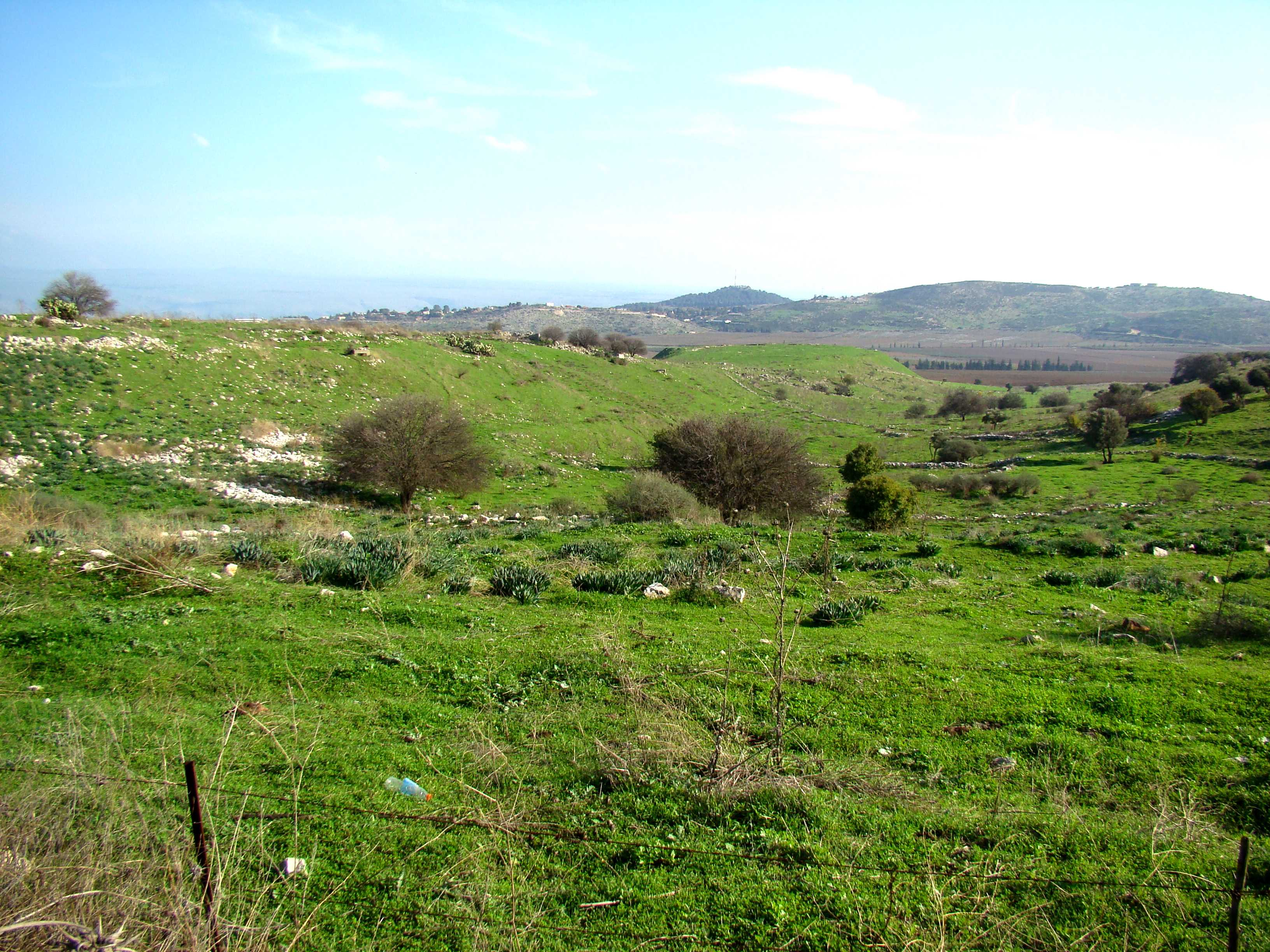 Kadesh in Naphtali:  A City of Refuge
The Synagogue at Bar’am (Upper Galilee)
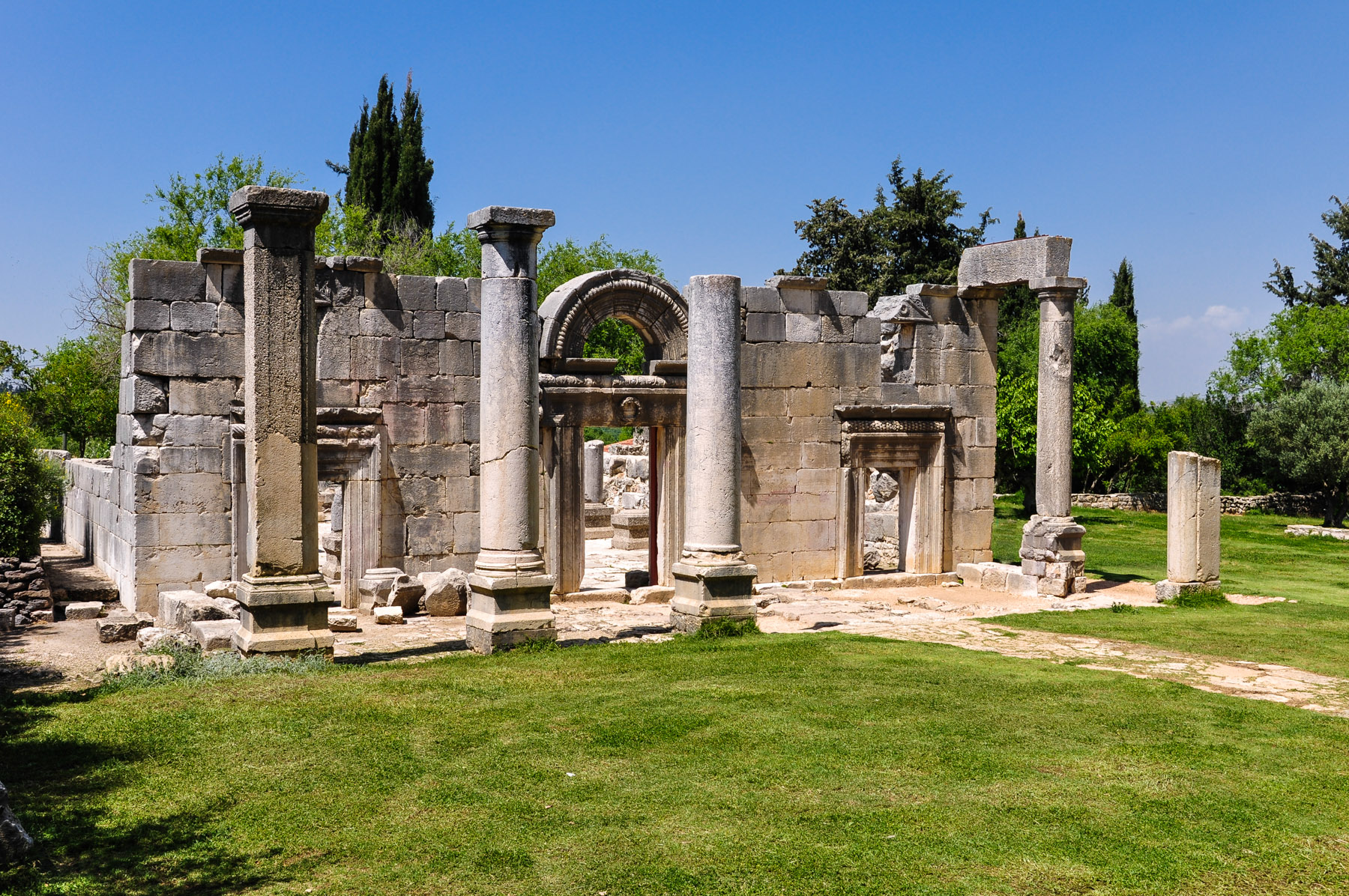 Montfort Castle (Upper Galilee)
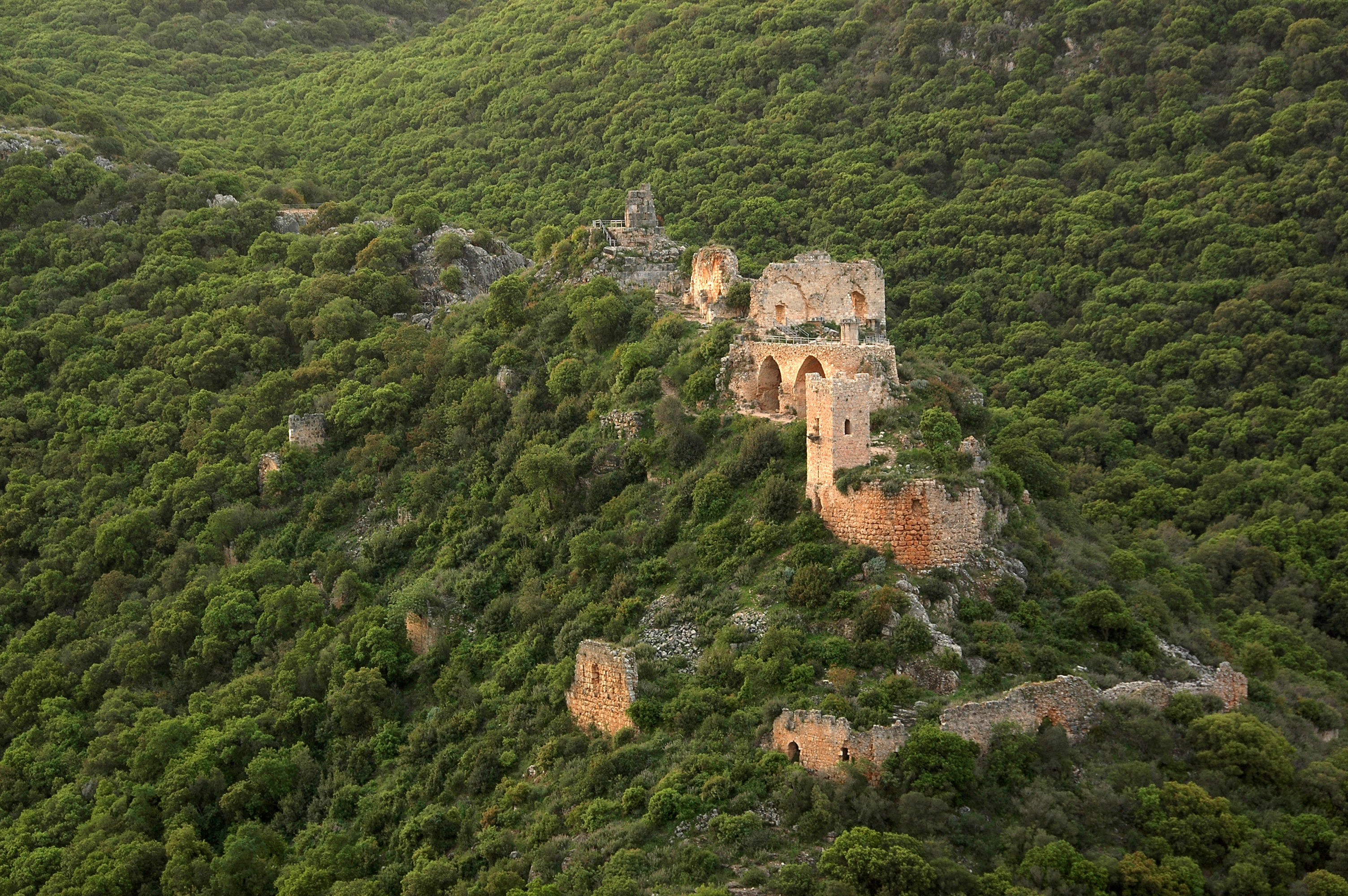 Lower Galilee
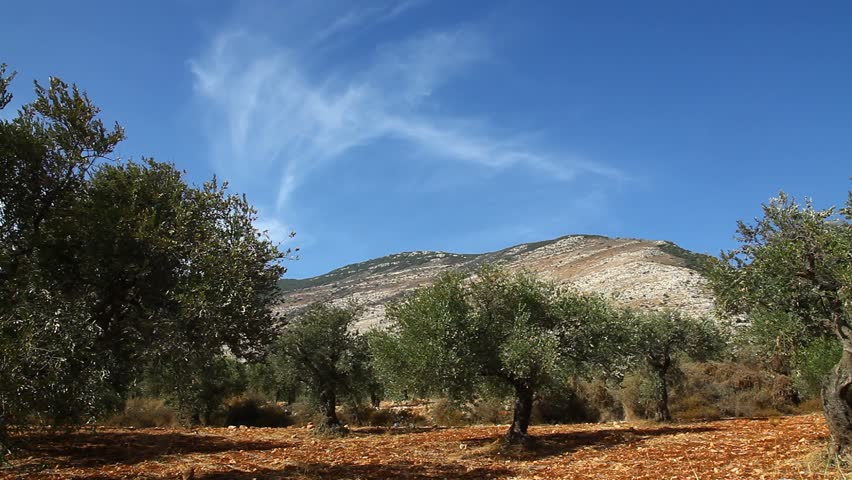 Vistas of the Lower Galilee
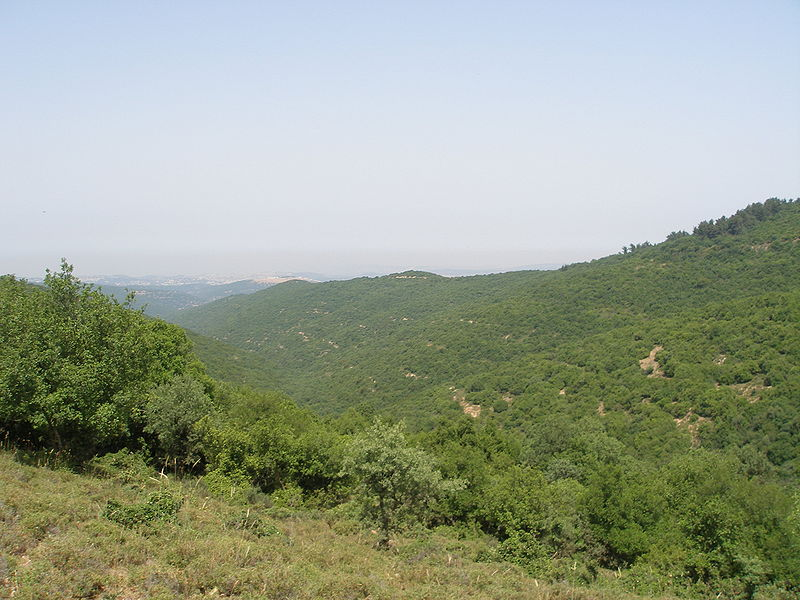 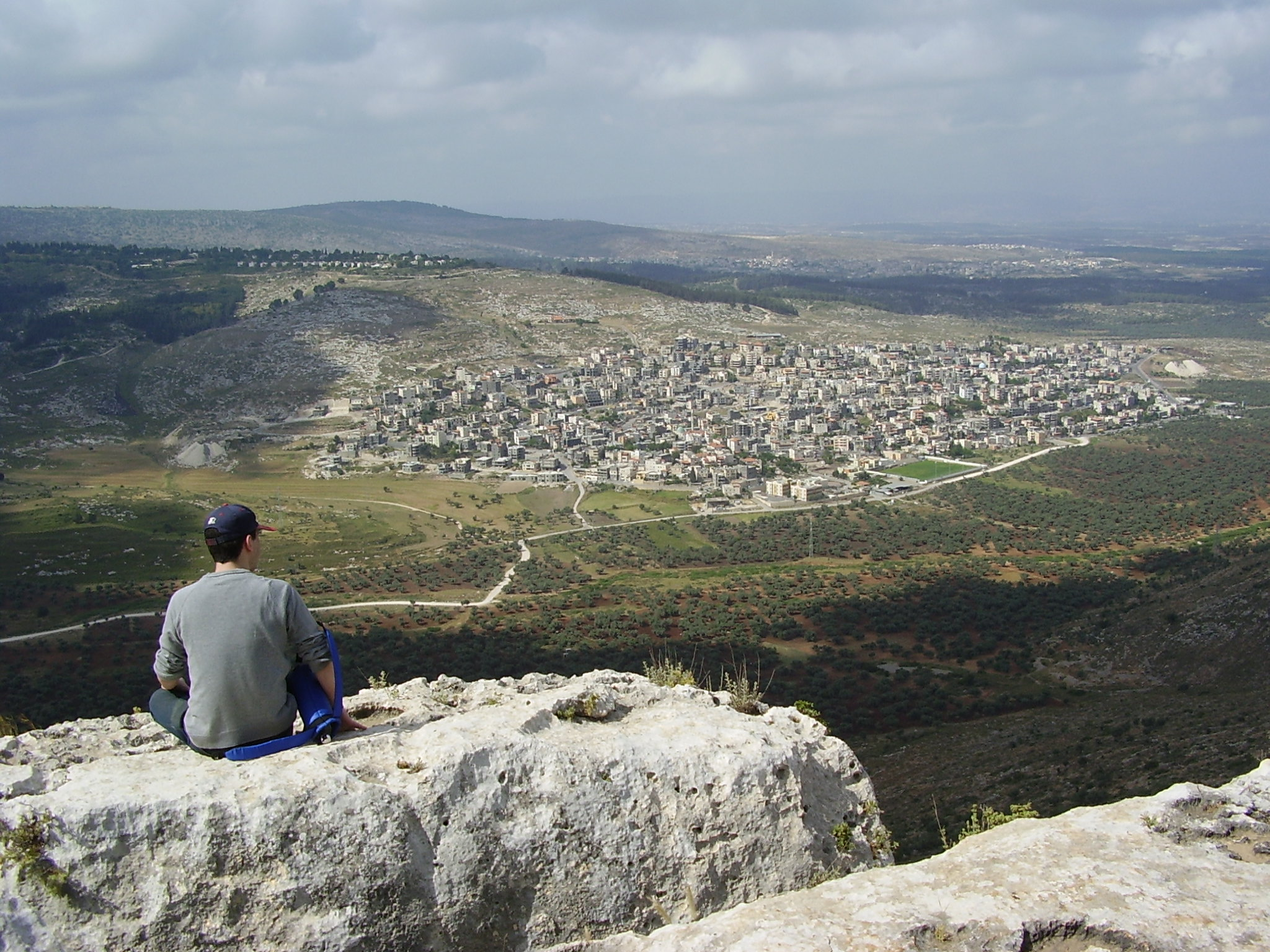 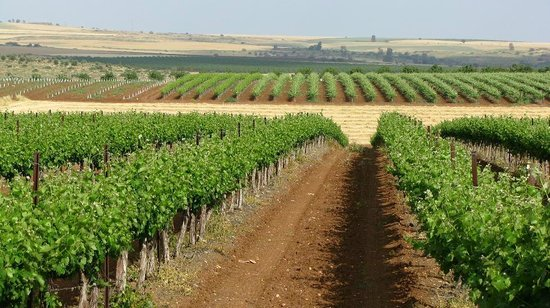 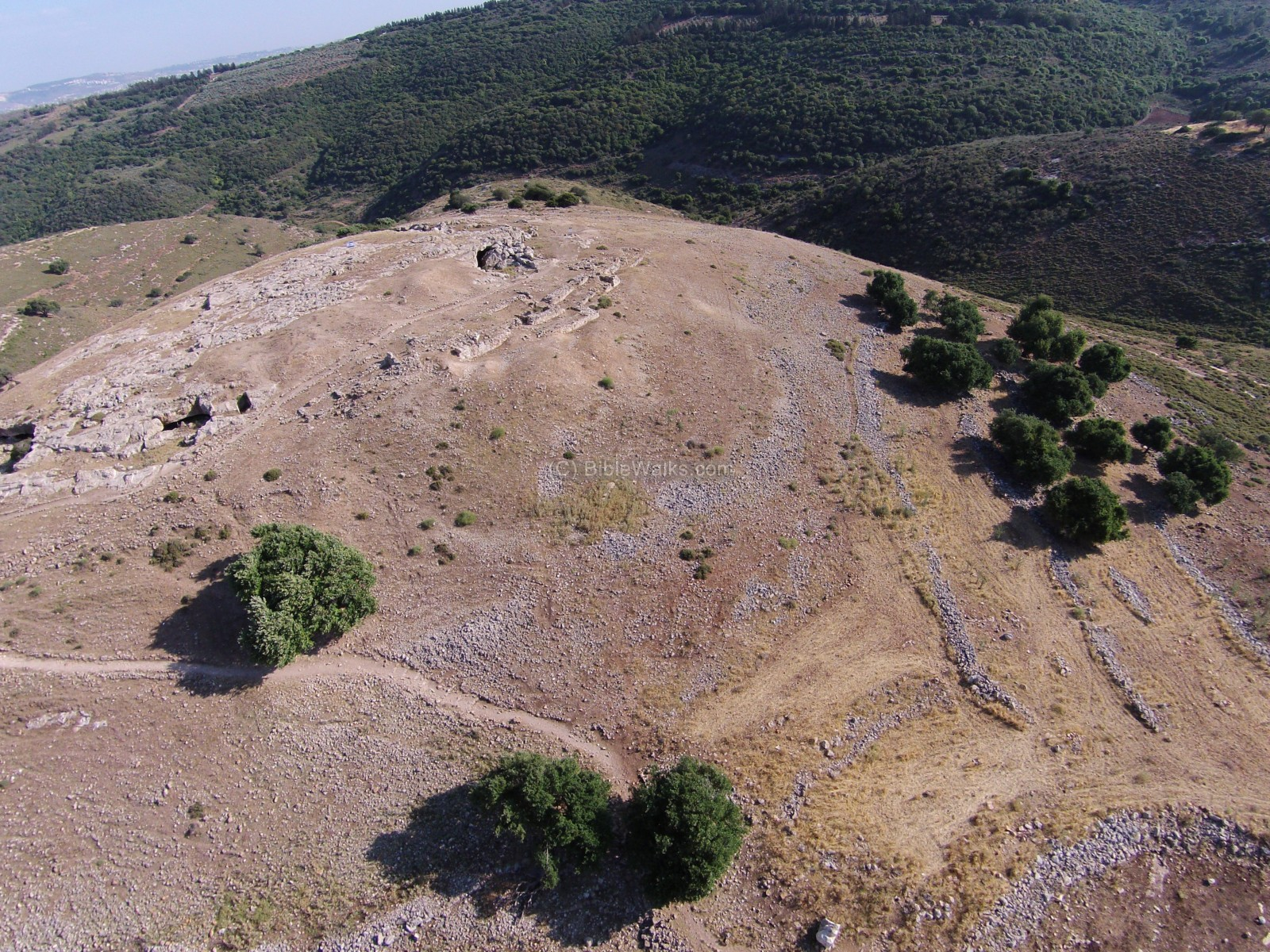 Yodfat (Jotphata):A Rebel Stronghold during the Great Revolt
Sepphoris (Zippori):  The Jewel of Galilee
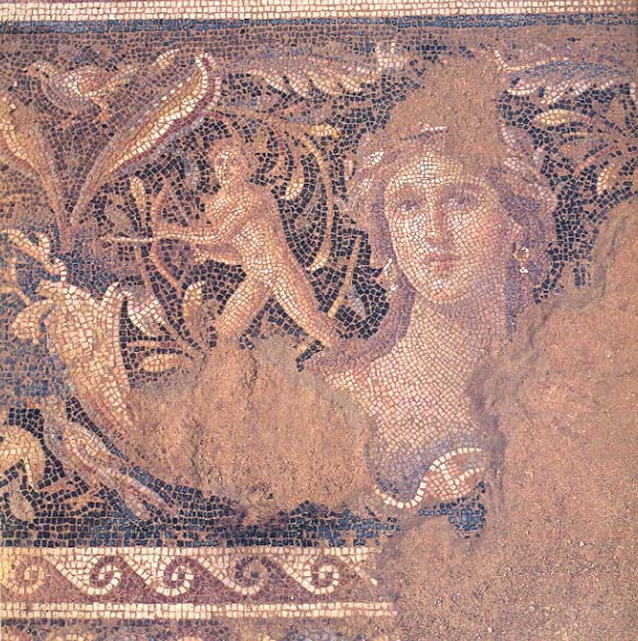 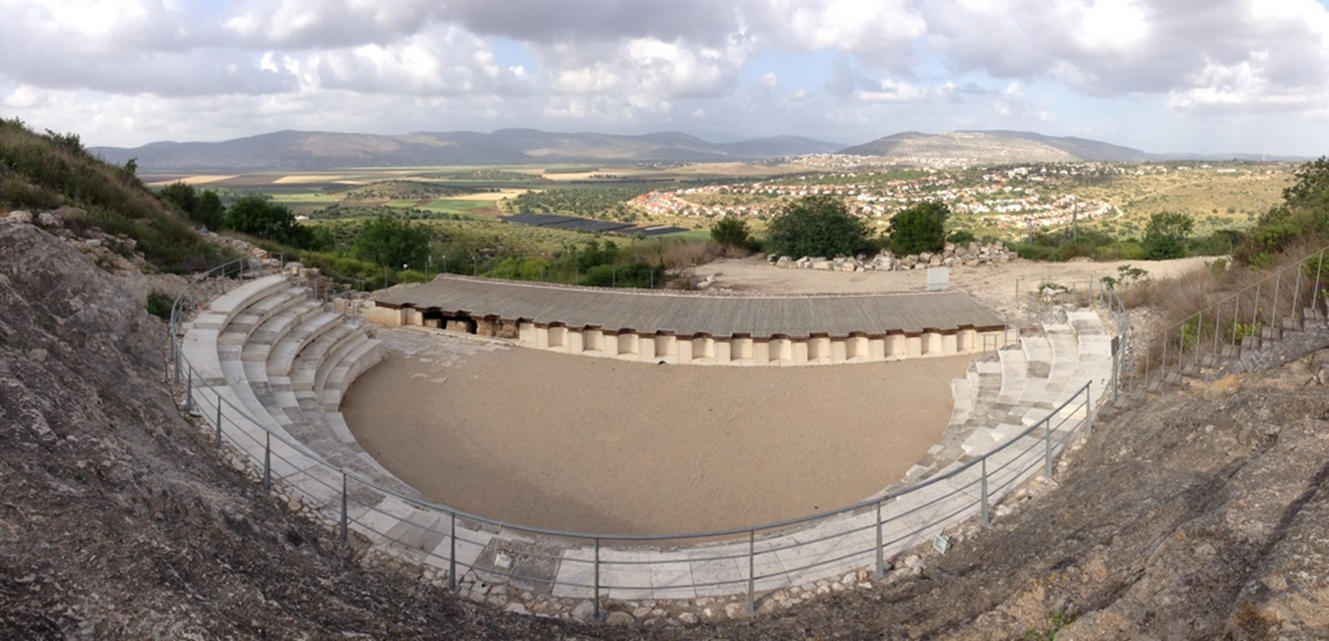 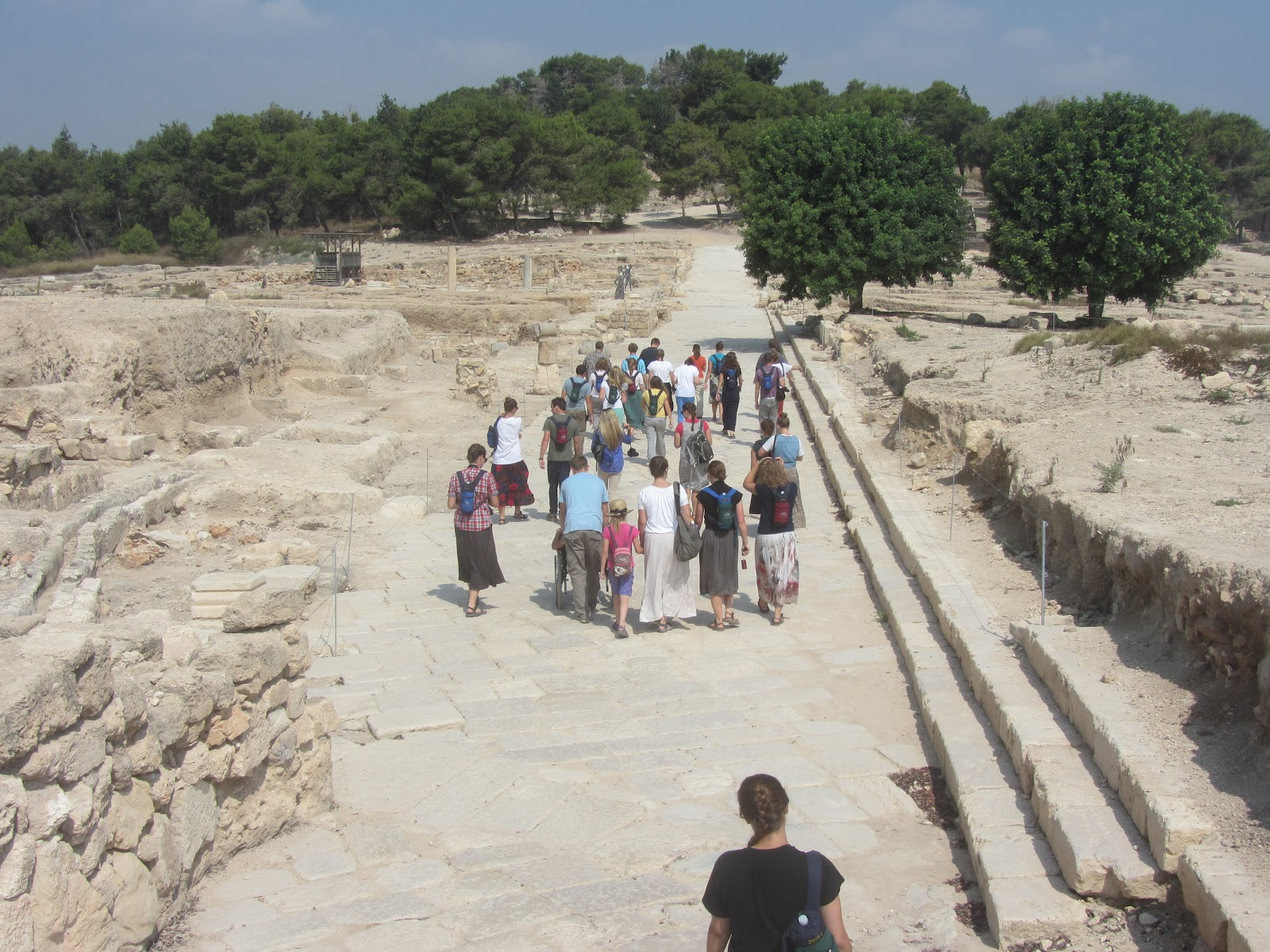 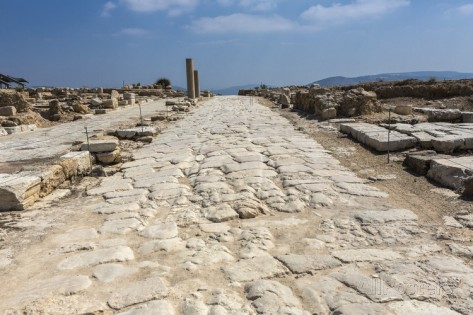 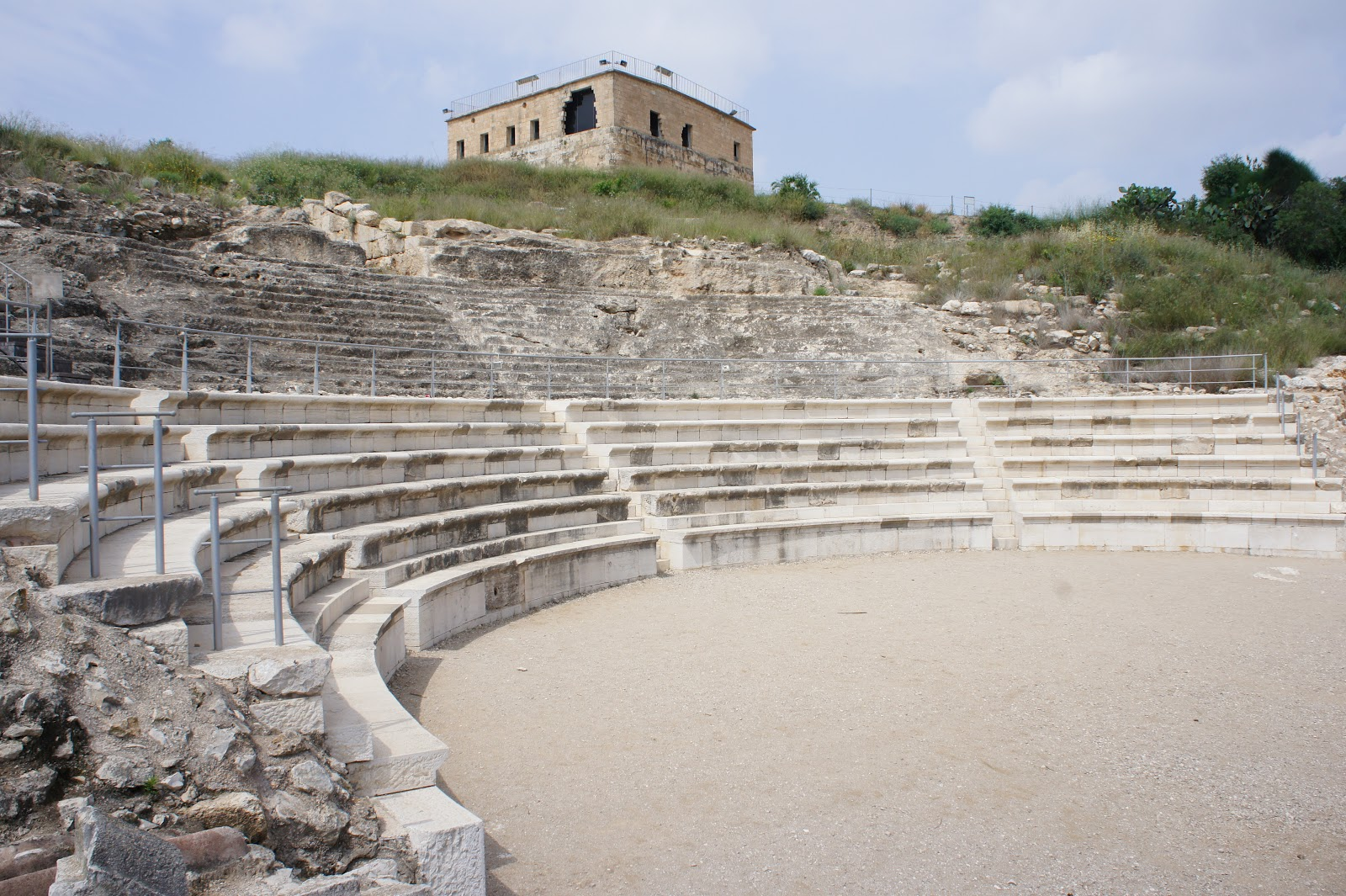 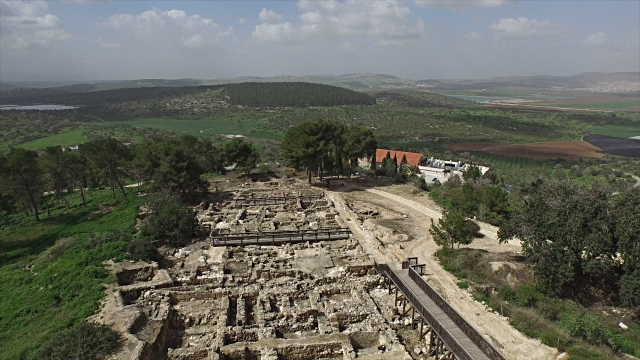 Nazareth Village and the Modern City
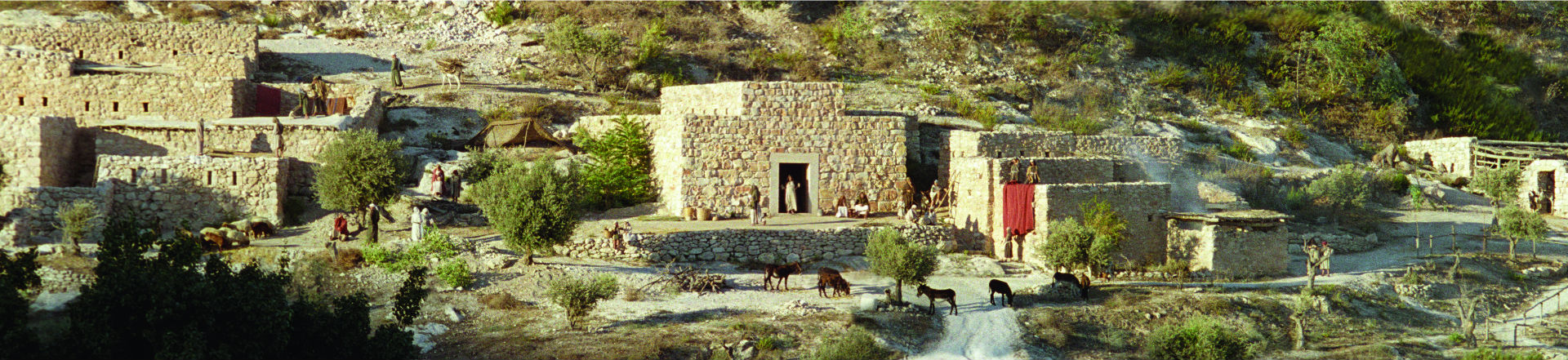 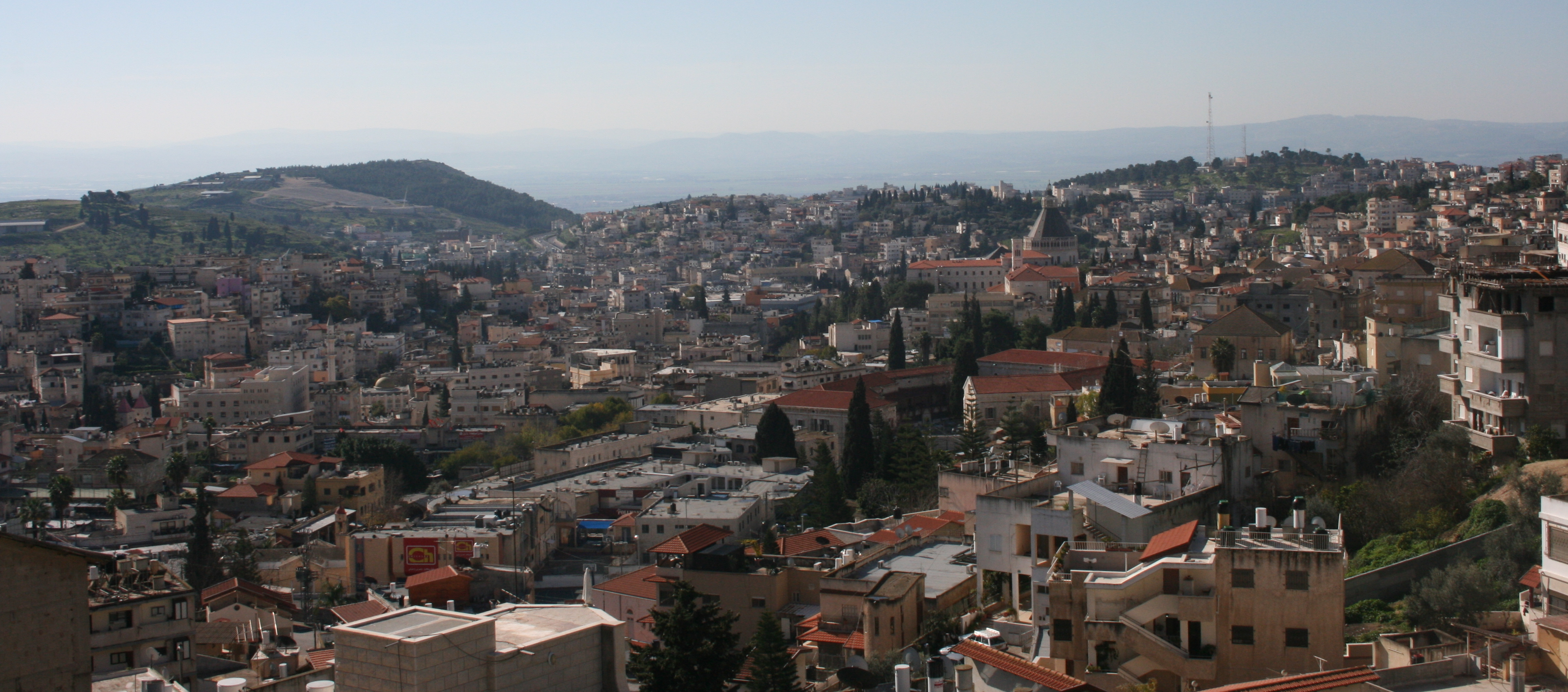 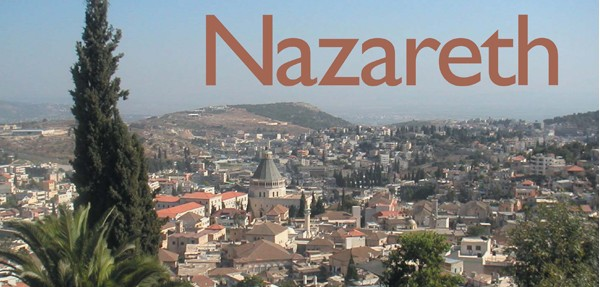 Mount of Precipitation
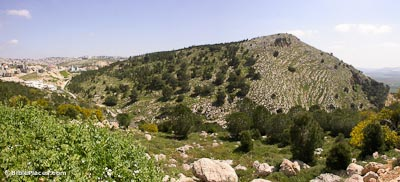 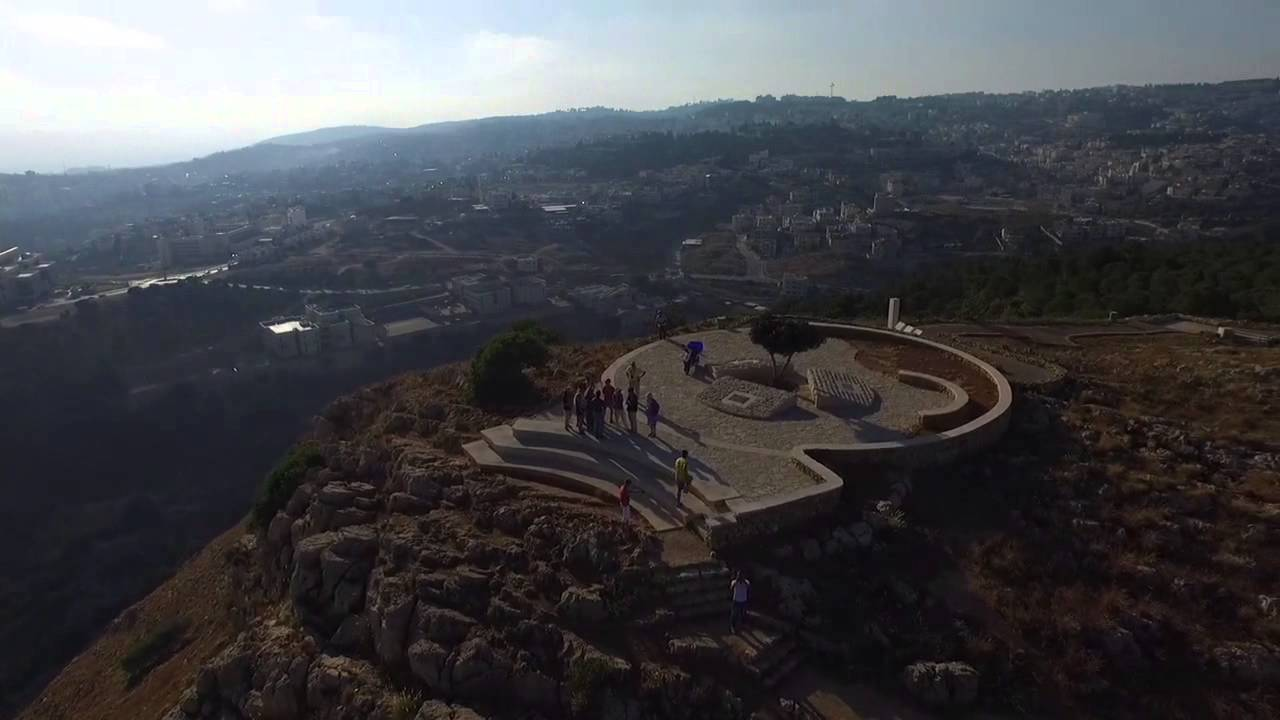 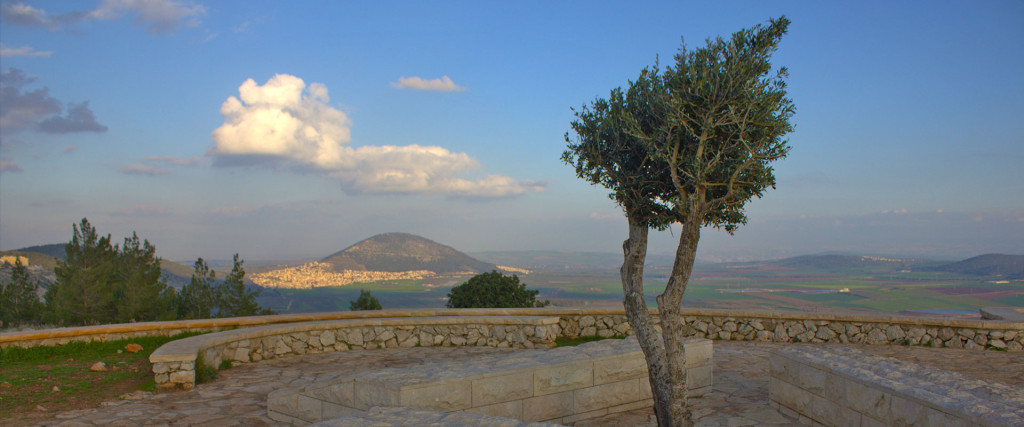